Concepción Metodológica
Lenguaje visual e interpretaciones
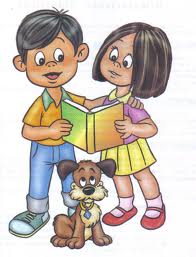 Sensación y percepción
Comunicación, diseño e interpretación
Tendencia
Hermenéutico - reflexiva
Proceso cognitivo del pensamiento
Ontología y Hermenéutica: 
Percibir - Pensar - Interpretar
Modelo Innovador
Realidad
Acción Transformadora